Basic Lessons 5 & 6
Mr. Kalmes
Open up the basic program.
Step 1
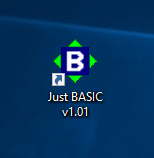 Step 2
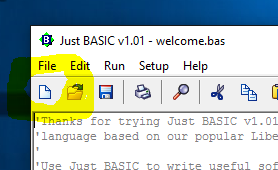 Type in the following.

Print “hello friend” then click the run button.
Step 3
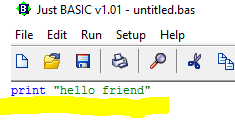 Click the run button

What does print mean in this program?
Step 4
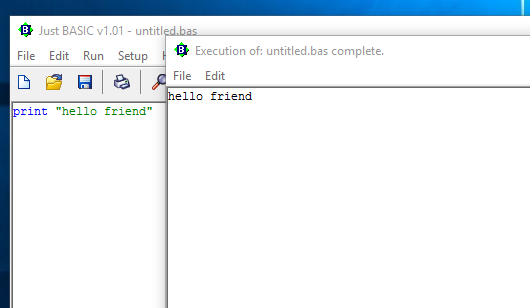 Congratulations you have your first program in Basic!

Please click on the journal and answer the prompts
Step 5
Input: Fathering of information needed for calculations.

Calculation: Manipulation of information.

Output: Display of final calculation and overall solution to the code.
Definitions
Do any of you work as a cashier?

Inputs vs Outputs
Discussion
In basic type:
Input “enter a price, please.”; amount
Input
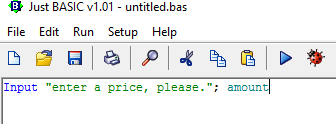 When you hit run what pops up?

Why doesn’t “amount” pop up?
Discussion
Now we need to add to our program.
Let tax = amount*.07
In this program the word LET allows us to create a variable.
Calculation
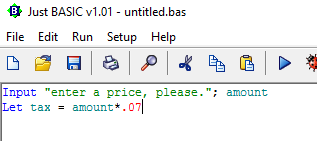 Now we need to include our output.
Output
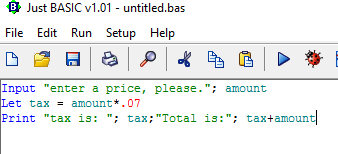 You will need to create your own program now with tax = .05 and you should have the program ask for the user to “type a dollar and cent amount?”

When done CHECK THE PROGRAM if it works save as, and title the program “Lastname_Cashier” (ie Kalmes_Cashier”)
Create Program #1
You will now need to make a basic calculator with one function

You can choose to add, subtract, multiply, or divide

When done CHECK THE PROGRAM if it works save as, and title the program “Lastname_Calculator” (ie Kalmes_Calculator”)
Create Program #2
Your exit slip for today if for you to tell me how you feel about this program and how it compares to previous programs that we have used.
Exit Slip